ᏣᎳᎩ 101
Review – Months, Birthdays
“ᎤᏕᏅᎢ"
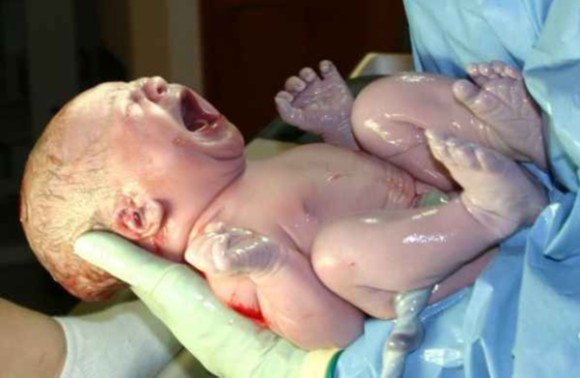 ᎤᏕᏘᏱᏍᎪᎢ
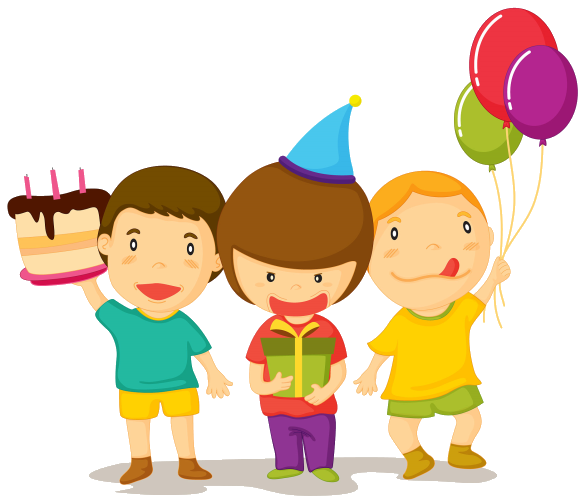 16 ᎤᏕᏘᏴᏓ!
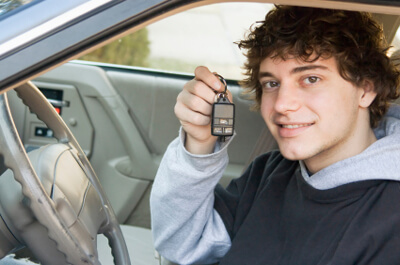 ᎢᏣᏓᏲᎵᎳ!	(5x), ᎩᎶ ᏍᎪᏂ ᎠᏍᏆᏚᎸᎢ ᏧᏬᏝ!
“ᏏᏲ! ᏙᎯᏉᏧ?”
“ᎦᏨ ᏣᏕᏁᎢ?”
“ᎲᎦ ᏣᏕᏘᏴᏓ? ᎲᎳᏴ ᏣᏕᏘᏱᏍᎪᎢ?”
“ᎨᏙ ᎢᏳᏍᏗ ᏣᎸᏉᏗ ᏣᏛᏁᏗ ᎤᎾᏙᏓᏈᏕᎾ ᎨᏐᎢ?”
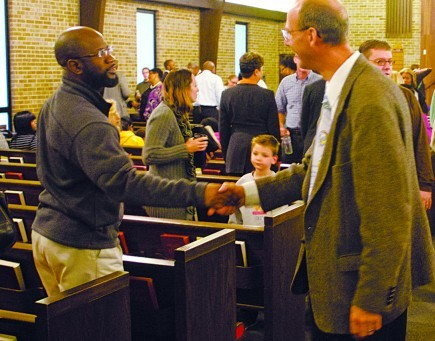 ᏗᏏᏅᏙ / ᏗᎧᎸ
01	ᎤᏃᎸᏔᏅ	07  ᎫᏰᏉᏂ
02	ᎧᎦᎵ		08  ᎦᎶᏂ
03	ᎠᏅᏱ		09  ᏚᎵᏍᏗ
04	ᎧᏬᏂ		10  ᏚᏂᏂᏗ
05	ᎠᏂᏍᎬᏗ	11  ᏅᏓᏕᏆ
06	ᏕᎭᎷᏱ	12  ᎥᏍᎩᏱ
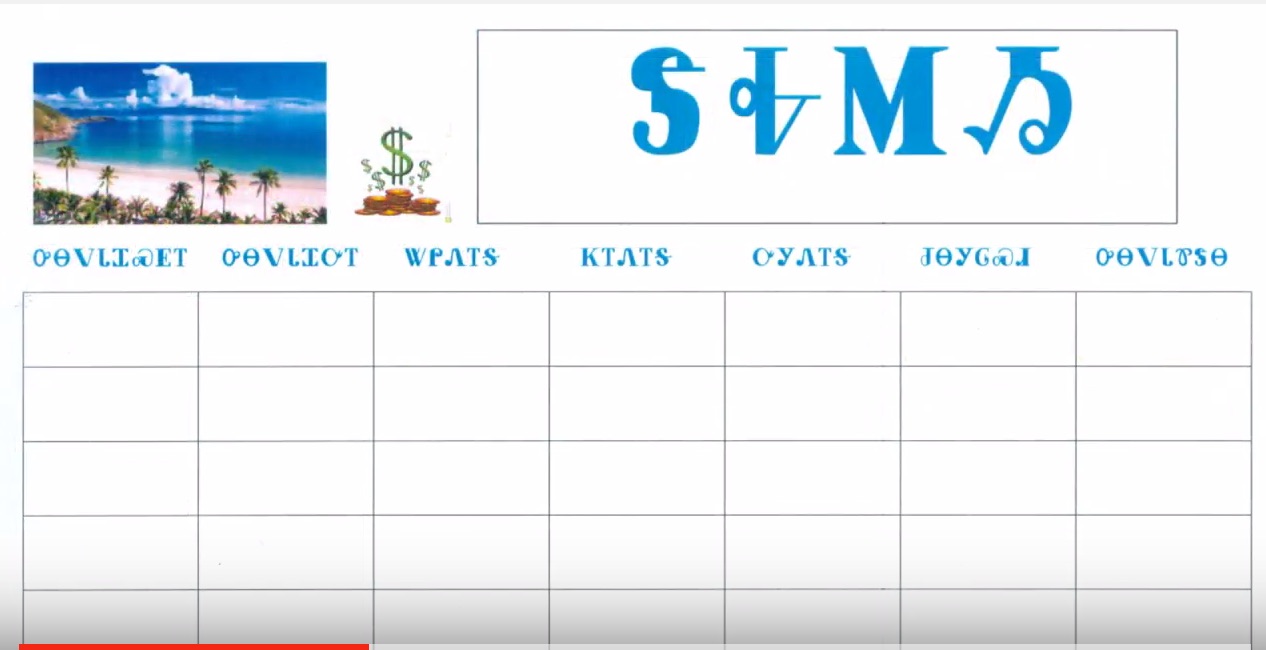 ᎨᏙ ᎤᏍᏗ ᎧᎸ?
ᎤᏙᎯᏳ ᎤᏴᏣ! ᎤᎭᎨᏓ ᎦᏌᎴᎾ ᎤᏂᏩ ᎺᎵ. ᎠᎵᎮᎵᎦ ᎩᎳᏊᎢᏳᏍᏗ ᏭᎷᏣ ᏓᏂᏍᏓᏲᎯᎲᎢ.
ᎨᏙ ᎤᏍᏗ ᎧᎸ ᏃᏊ?
Ꭱ) ᏕᎭᎷᏱ	Ꮘ) ᏚᎵᏍᏗ
Ꮟ) ᎥᏍᎩᏱ		Ꮧ) ᏚᏂᏂᏗ
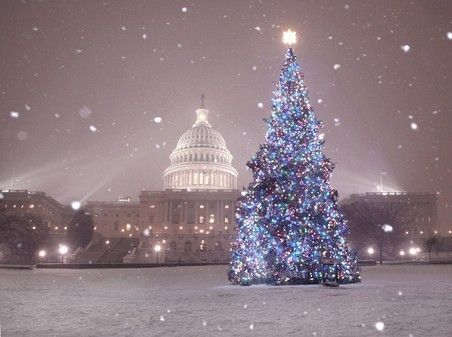 ᎨᏙ ᎤᏍᏗ ᎧᎸ ᏃᏊ?
ᏧᏃᏚᎯ ᏧᏆᎶᎦ - ᎩᎦᎨ, ᏓᎶᏂᎨ, ᎠᏓᎶᏂᎨ, ᏃᎴ ᎤᏬᏗᎨ ᎾᎾᎵᏍᏗᎭ. ᎩᎳᏫᏳᏍᏗ ᏭᎷᏣ ᎠᏍᎦᏰᎭ ᎢᎦ - 31Ᏹ ᎢᎦ!
ᎨᏙ ᎤᏍᏗ ᎧᎸ ᏃᏊ?
Ꭱ) ᎥᏍᎩᏱ		Ꮘ) ᏚᏂᏂᏗ
Ꮟ) ᎦᎶᏂ		Ꮧ) ᎧᎦᎵ
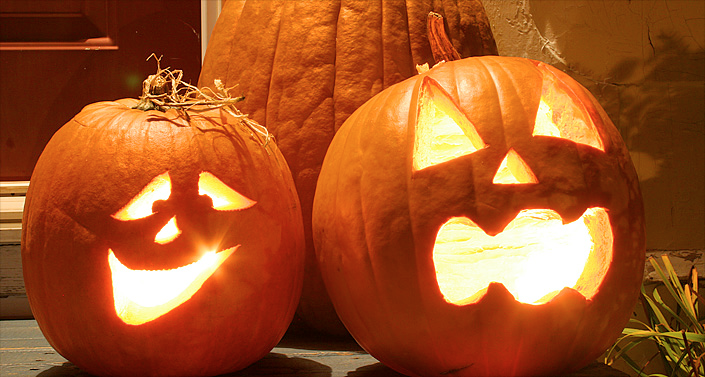 ᎨᏙ ᎤᏍᏗ ᎧᎸ ᏃᏊ?
ᏍᏈᏍᏓ °ᎬᎾ ᏓᎾᎵᏍᏓᏴᎲᏍᎪᎢ ᎠᏂᏴᏫ ᎠᎹᏰᎵ. ᎣᏂᏗᏣ ᎧᎸ ᏧᏂᎩᎶᏍᏗ “ᎬᏂᎨᎢ ᏧᏂᎩᎶᏍᏗ” ᎠᏃᏎᎰᎢ.
ᎨᏙ ᎤᏍᏗ ᎧᎸ ᏃᏊ?
Ꭱ) ᏅᏓᏕᏆ		Ꮘ) ᎫᏰᏉᏂ
Ꮟ) ᏕᎭᎷᏱ	Ꮧ) ᎠᏅᏱ
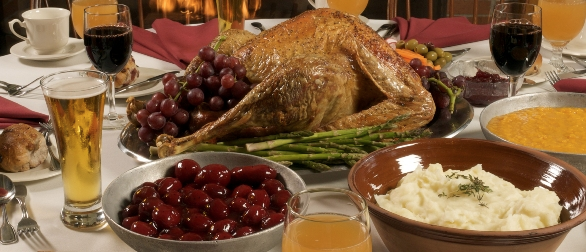 ᎨᏙ ᎤᏍᏗ ᏑᏕᏘᏴᏌᏗᏒ ᎯᎠ?
ᎯᎠ ᏗᎧᎸ:
ᎥᏍᎩᏱ
ᎤᏃᎸᏔᏅ
ᎧᎦᎵ
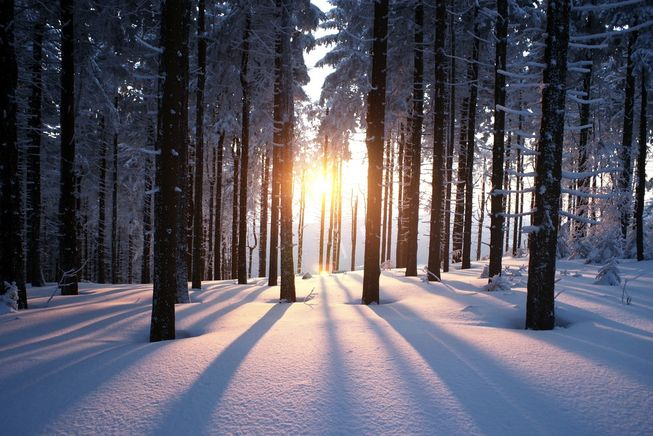 ᎨᏙ ᎤᏍᏗ ᎤᏁᏌᏴᏌᏗᏒ ᎯᎠ?
ᎯᎠ ᏗᎧᎸ:
ᏕᎭᎷᏱ
ᎫᏰᏉᏂ
ᎦᎶᏂ
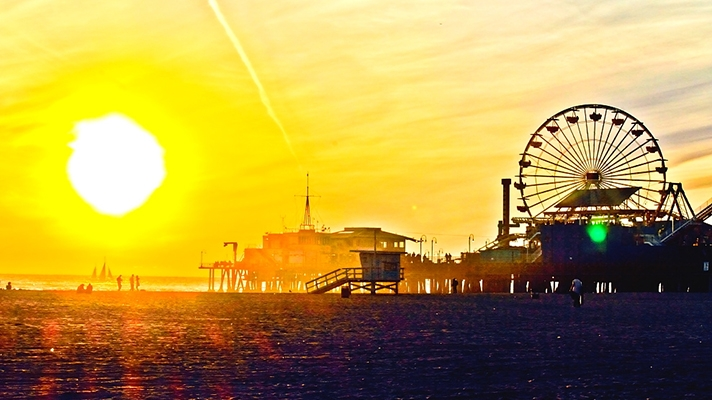 ᎠᎩᎸᏉᏗ / ᎠᎩᎸᏉᏗᏳ:ᎧᎩ ᎢᏳᏍᏗ ᏣᎸᏉᏗᏳ ᎧᏃᎩᏍᎩ? (5x ᏗᏥᏛᏛᎲᎦ!)
Kurt Cobain ᎠᎩᎸᏉᏗ!
PrinceᎢᏍᏊ ᎠᎩᎸᏉᏗ!
ᎠᏎᏃ…Michael Jackson ᎠᎩᎸᏉᏗᏳ!
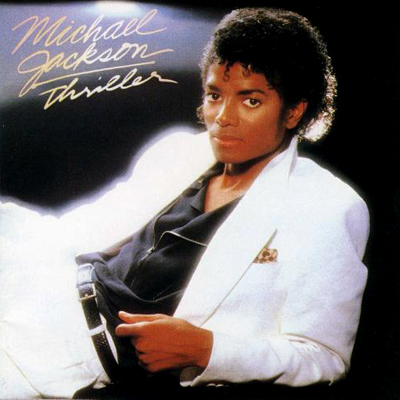 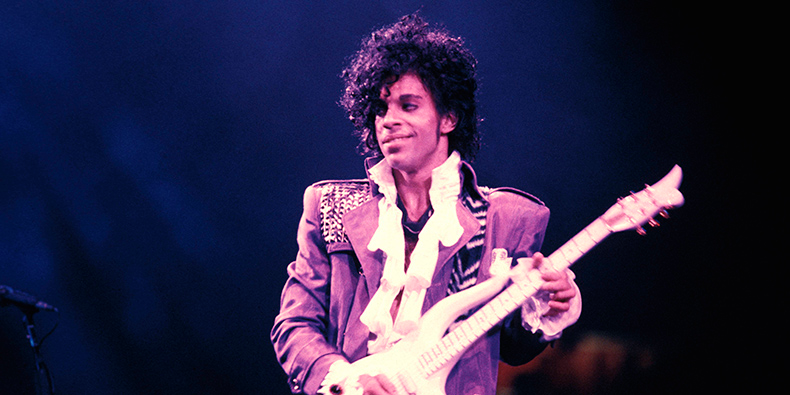 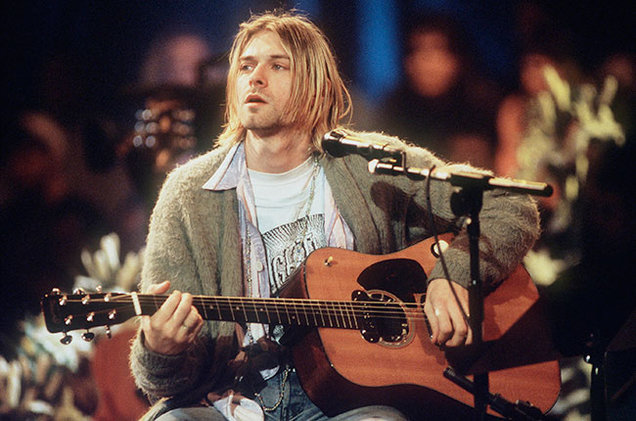 ᏗᏁᎵᏙᏗ!
http://www.unc.edu/~moeng/TULIP/party_game/?lang=cherokee